Vaccin contre l’hépatite BCatastrophe cancérologique méconnue
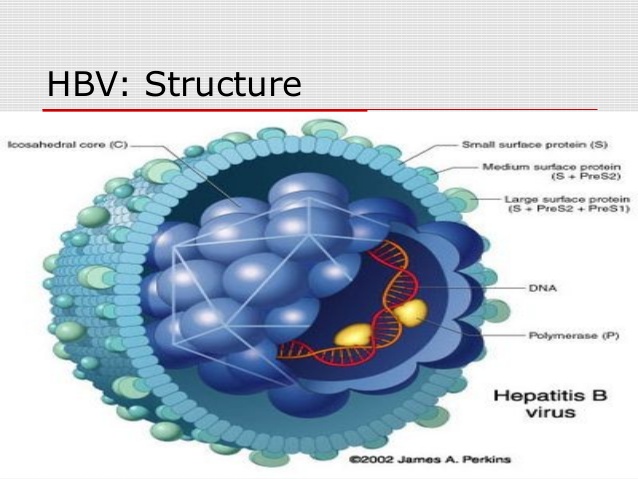 Dr Gérard Delépine chirurgien cancérologue 
Dr  Nicole Delépine cancérologue pédiatre
Juin 2019
Genèse des vaccins « préventifs » contre le cancer
Virus de l’hépatite B    et relation avec le cancer du foie
Propagande permanente
Le Gavi prétend ainsi :
«  Depuis que les vaccins contre l'hépatite B ont été mis au point pour la première fois dans les années 1980, … les cas de cancer du foie ont sensiblement diminué»
l’Organisation Mondiale de la Santé, l’Institut National du Cancer, le ministère de la santé les médias et la Ligue contre le cancer répètent en chœur :
« la vaccination est le moyen de protection le plus efficace contre l’hépatite B.
 Son efficacité à réduire le nombre de cas et de complications, en particulier les cancers du foie a été démontrée, c’est pourquoi elle est considérée comme la première vaccination efficace contre un cancer » … « Pour prévenir le cancer du foie, vaccinez-vous ».
La publicité actuelle pour ce vaccin et l’obligation vaccinale récemment votée  s’appuient  sur cet effet prétendument anti cancéreux  :  fake news
Et si l’Asie (dont Taiwan) n’était pas comparable au reste du monde ?
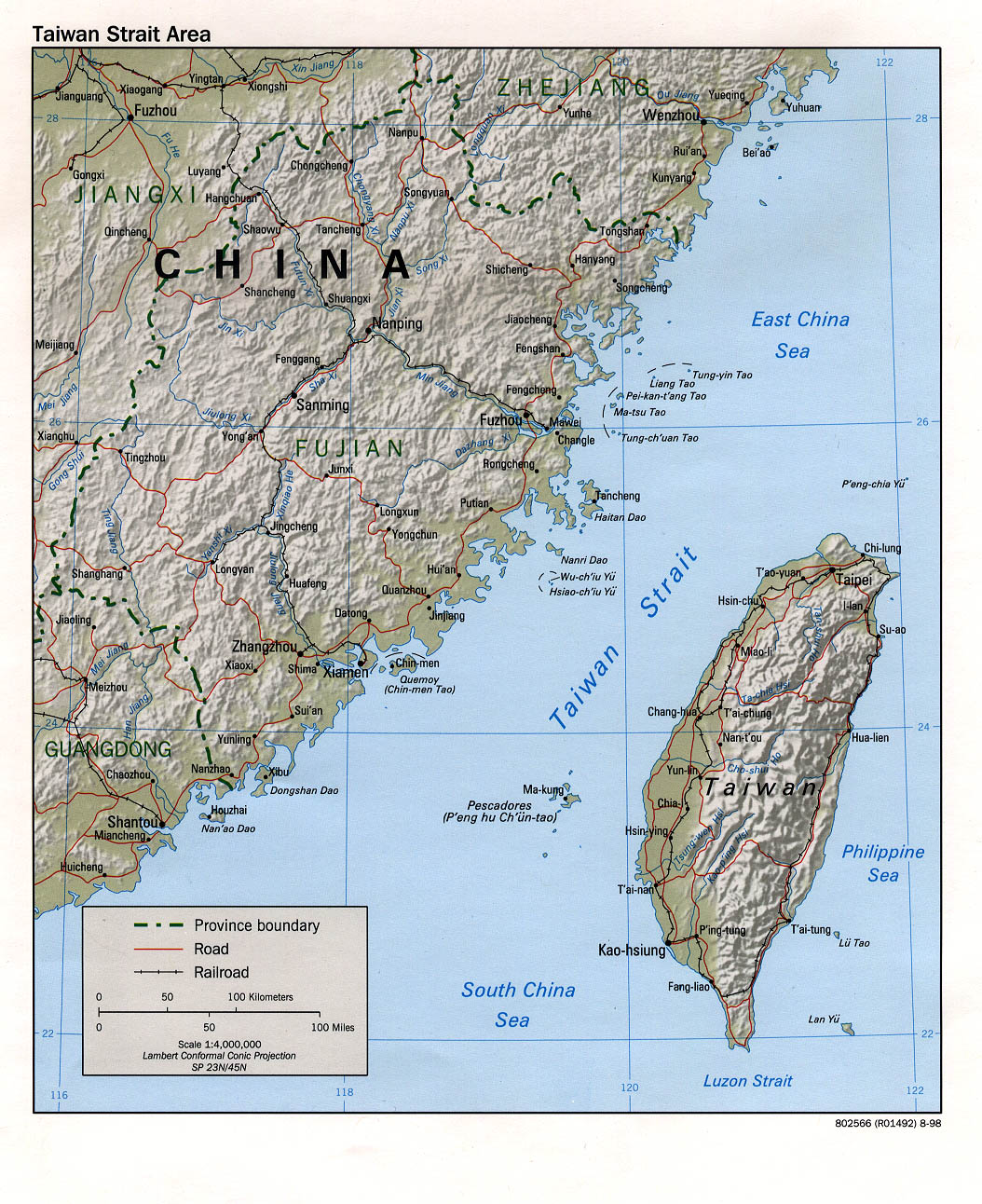 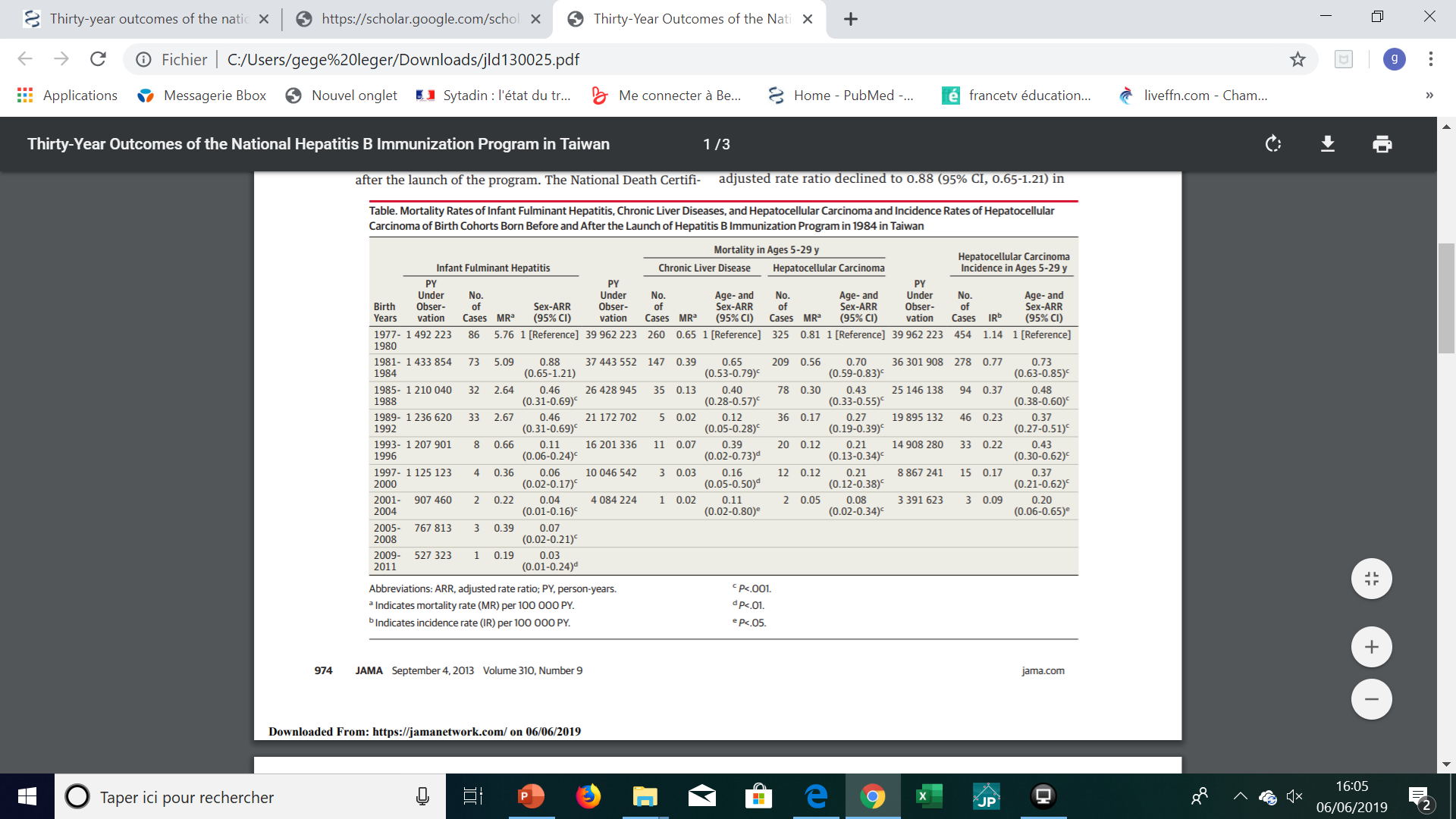 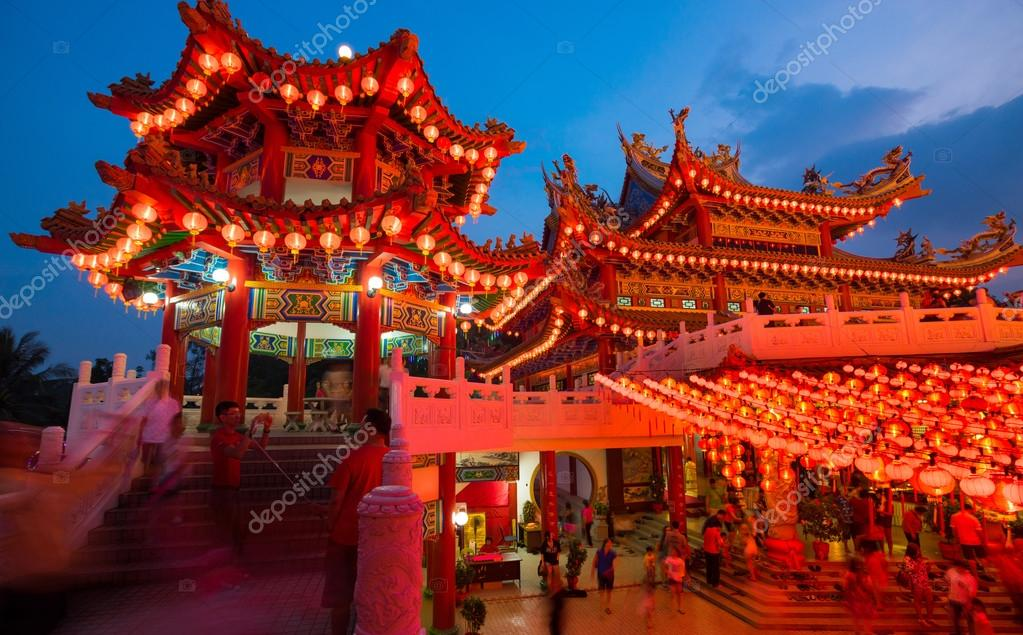 Le miracle de Taïwan
Dans cette île
 la vaccination systématique des nourrissons, débutée en 1984
 a entraîné une baisse spectaculaire de l’incidence du cancer du foie
 atteignant près de 90% chez les hommes âgés de 5 à 29 ans avec baisse concomitante de la mortalité.
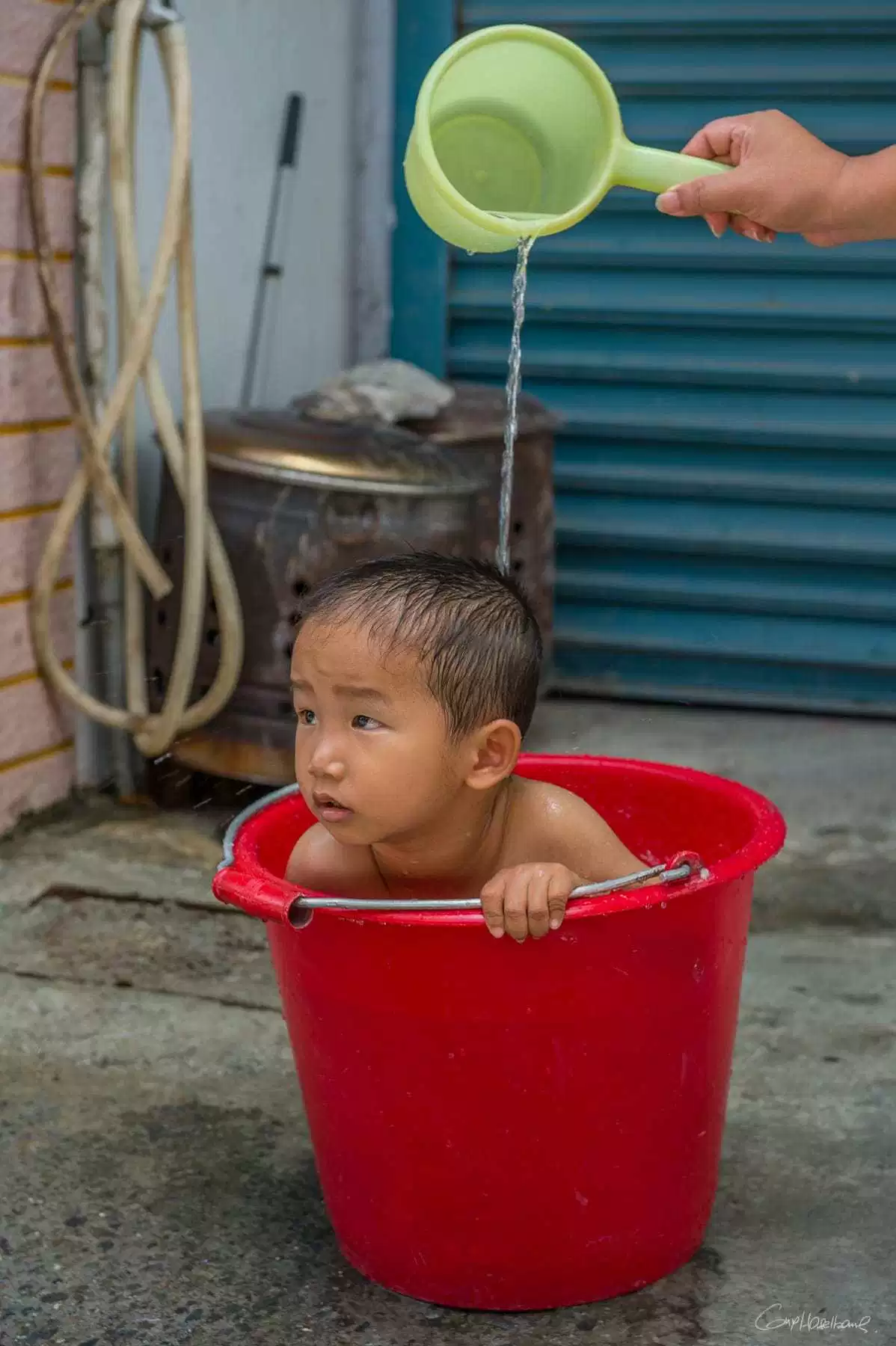 Les limites du miracle de Taïwan
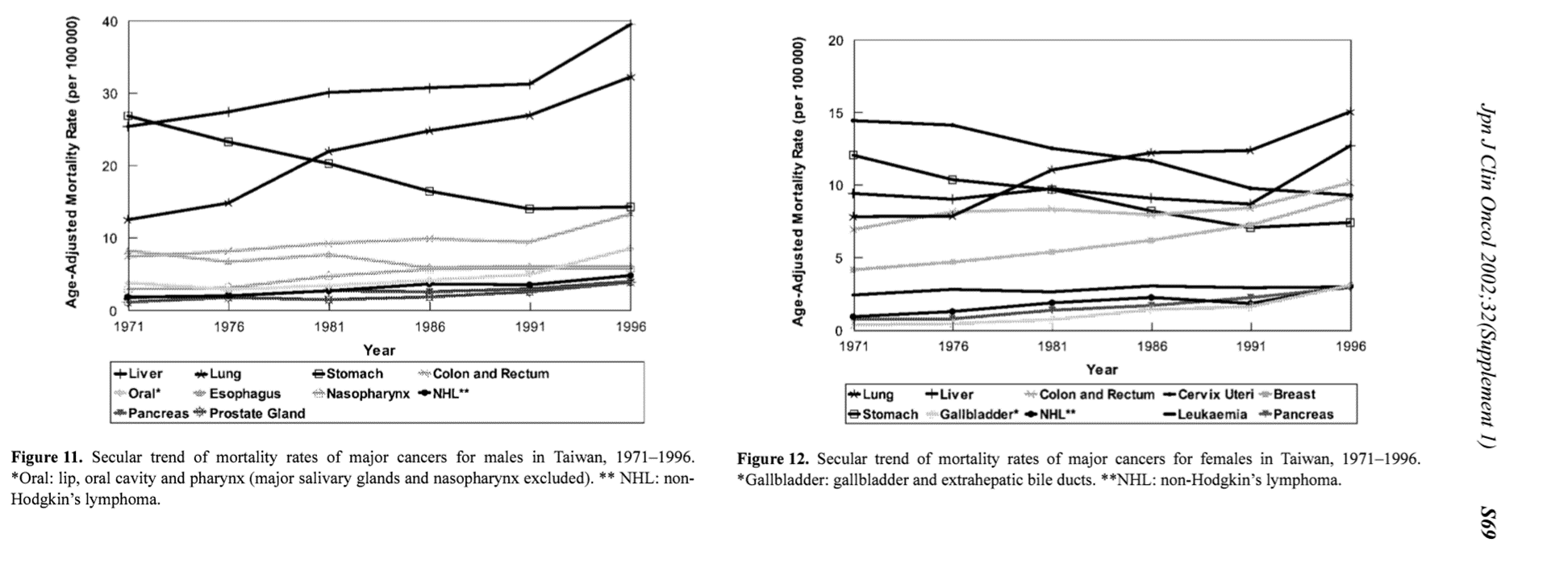 La vaccination n’a pas diminué l’incidence des cancers du foie chez les filles
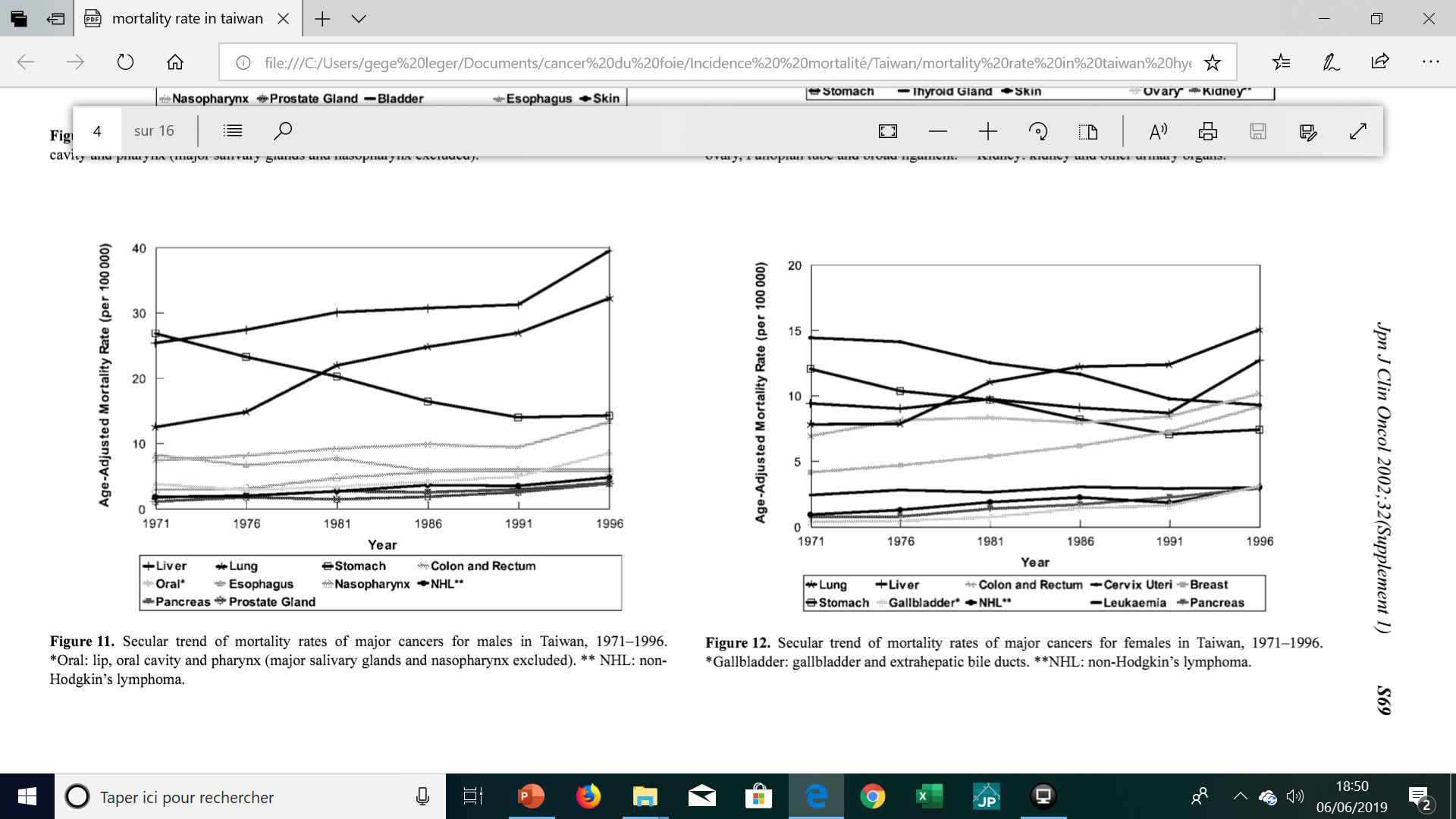 Cancer du foie
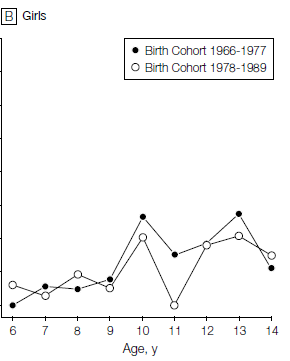 Vaccination
Hépatitis B vaccination and carcinoma rates in boys and girls M H Chang JAMA 200,2843040-3042
sur l’ensemble de la population l’incidence du cancer du foie a augmenté de plus de 50% (30/100000 en 1980 vs 47/100000 en 2014
[Speaker Notes: )]
résultats similaires dans le reste de l’Asie
Les bons résultats obtenus chez les enfants asiatiques ont servi d’argument pour une campagne intense de promotion mondiale 

en passant sous silence les résultats cancérologiques incertains chez les filles 

et mauvais sur l’ensembles des populations,

et les différences épidémiologiques majeures entre l’Asie et l’Occident.
.
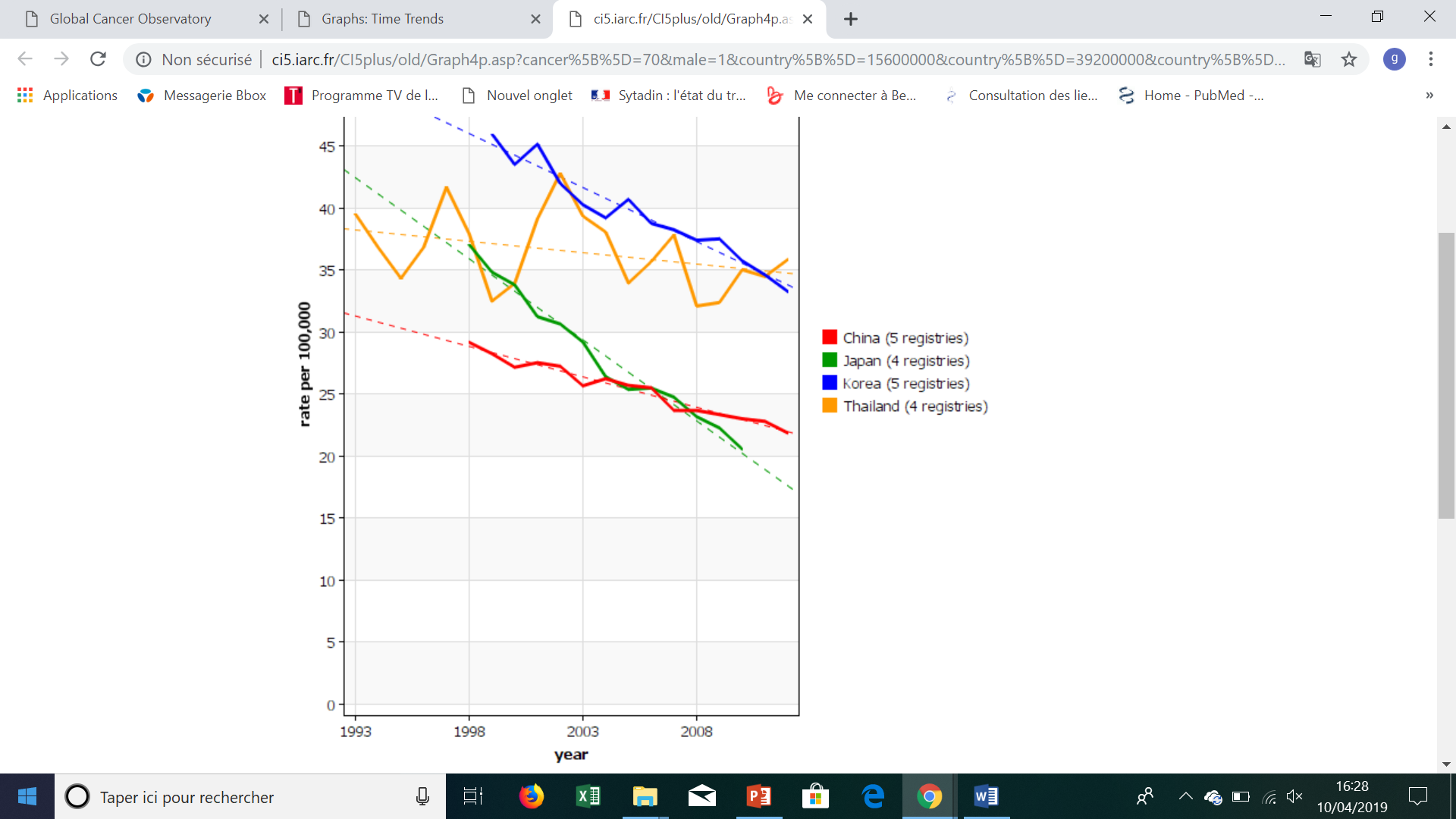 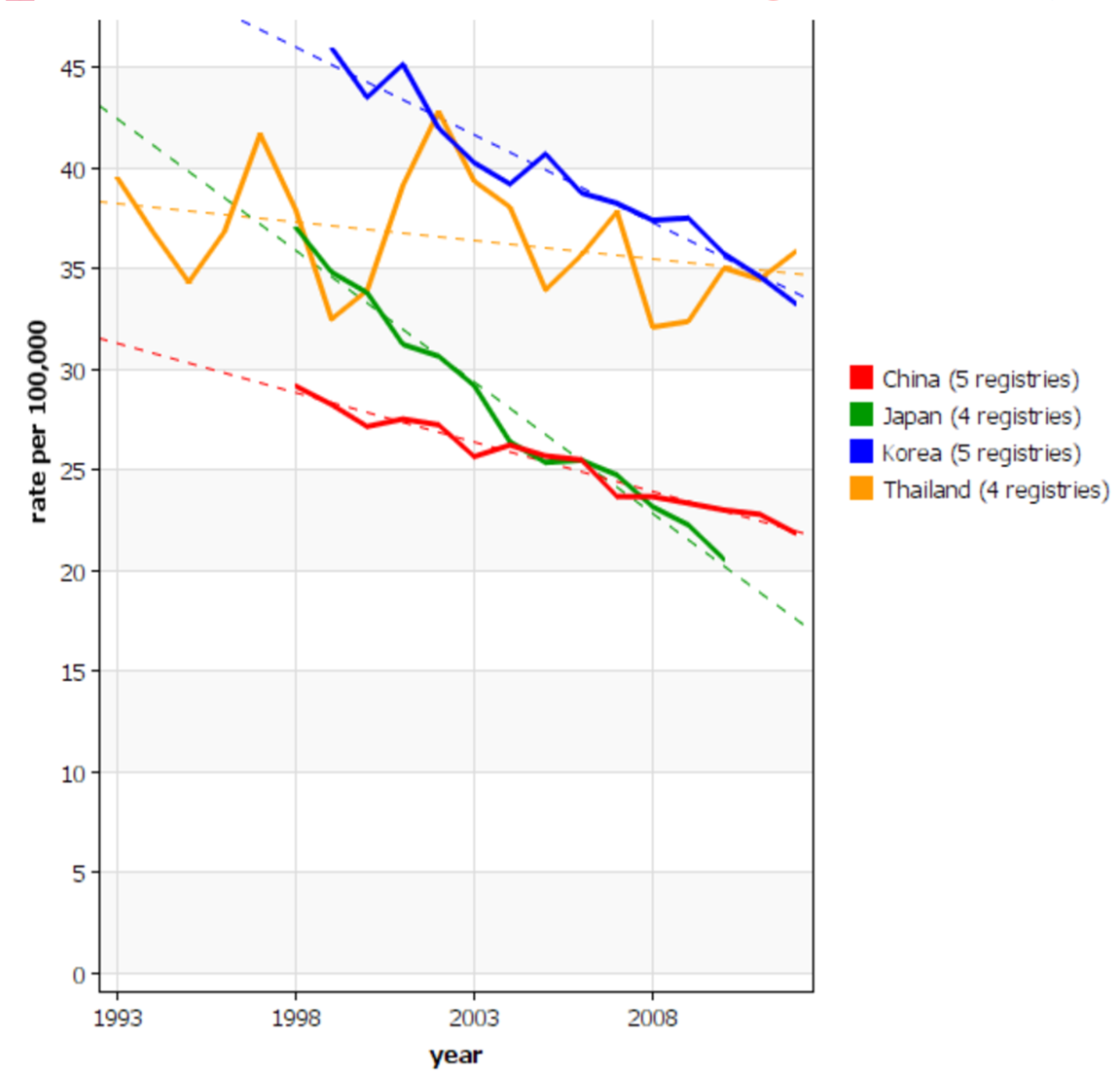 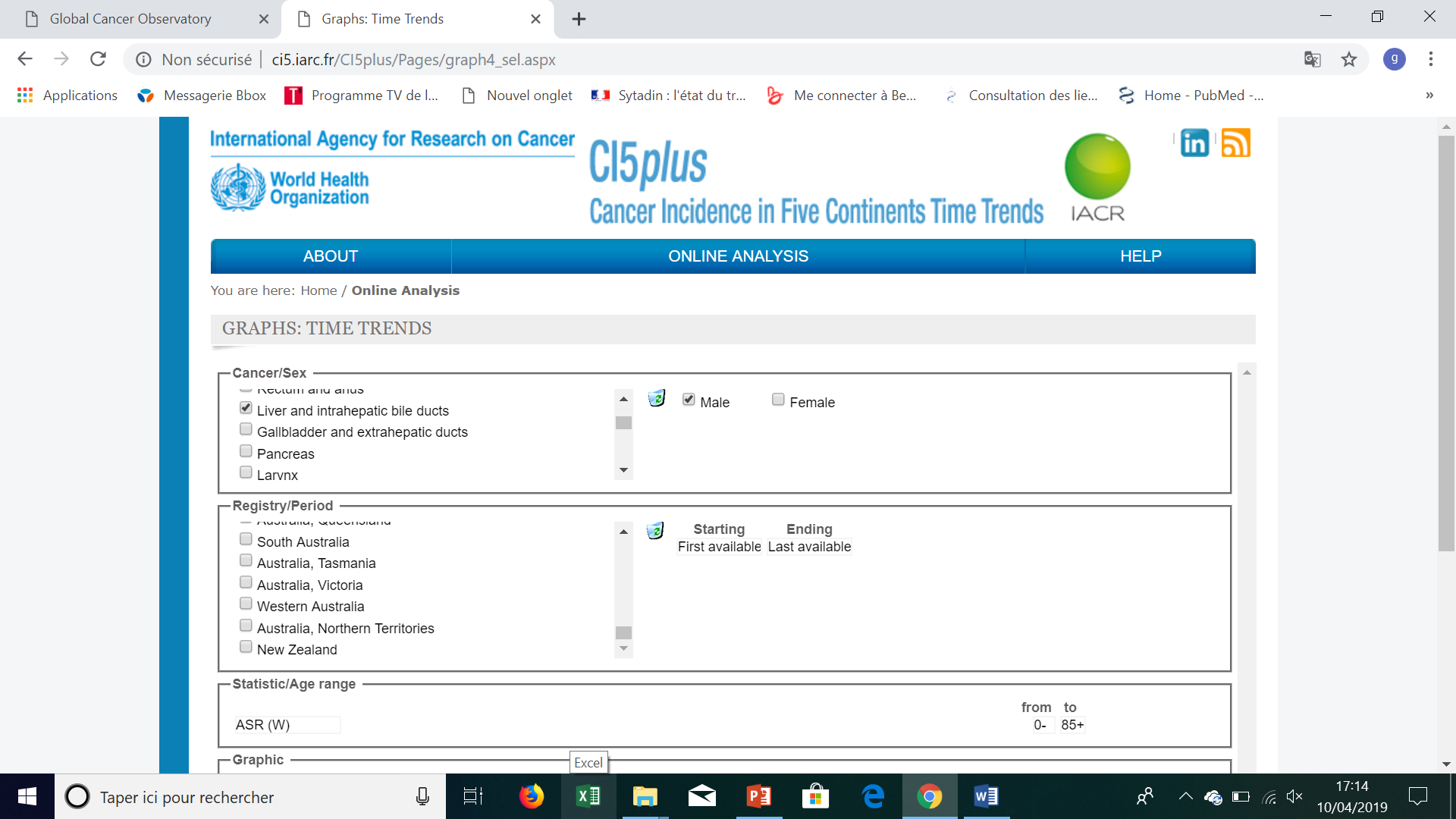 résultats similaires dans le reste de l’Asie
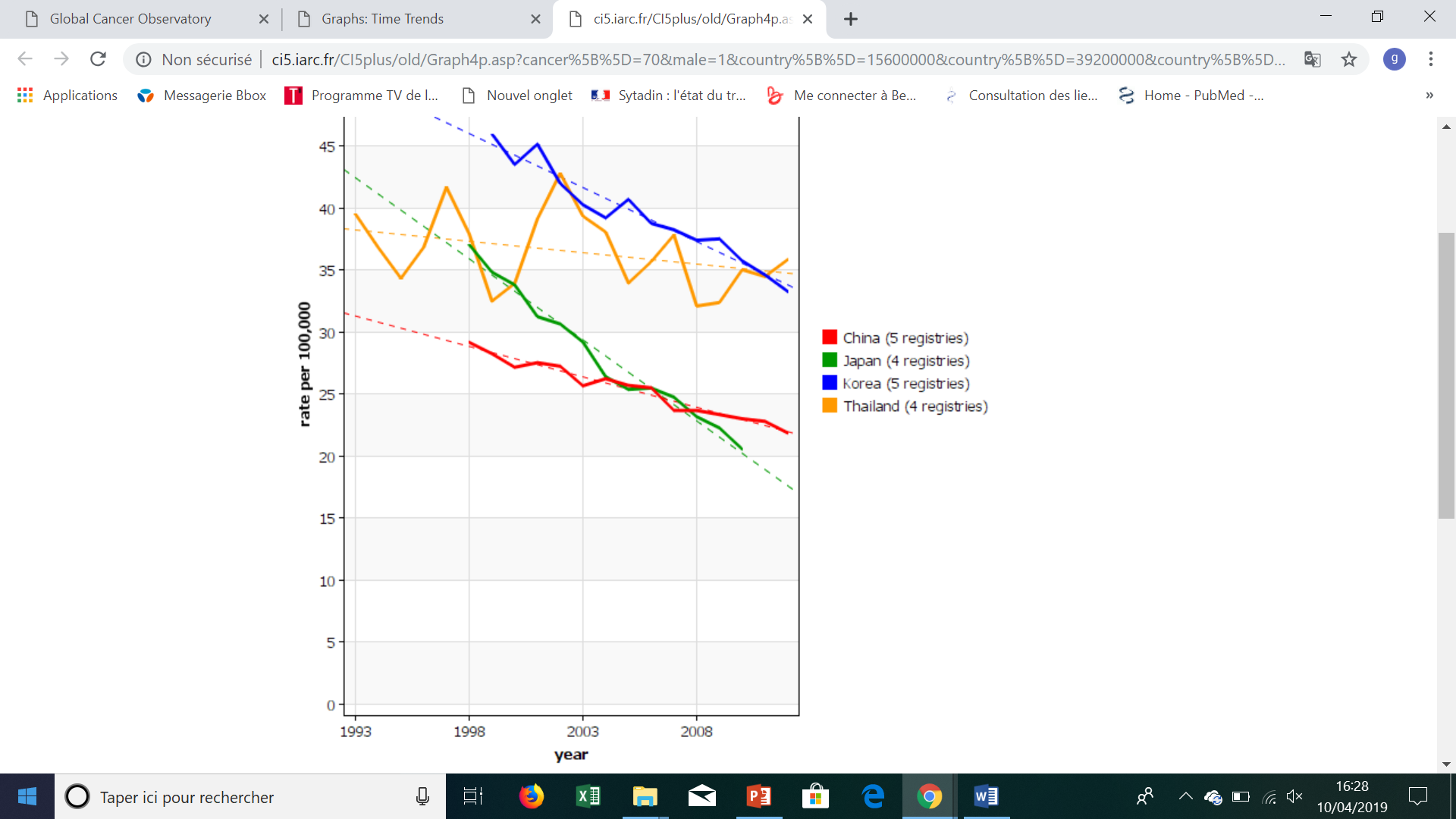 En Asie, la prévalence du HBV était 10 à 20 fois plus élevée et la transmission verticale (de la mère à l’enfant) et précoce (lors de l’accouchement) et les souches virales différentes.

 Sans compter les différences d’habitudes alimentaires, l’exposition aux toxiques (aflatoxines, arsenic) 

et les prédispositions génétiques pouvant favoriser certaines maladies.
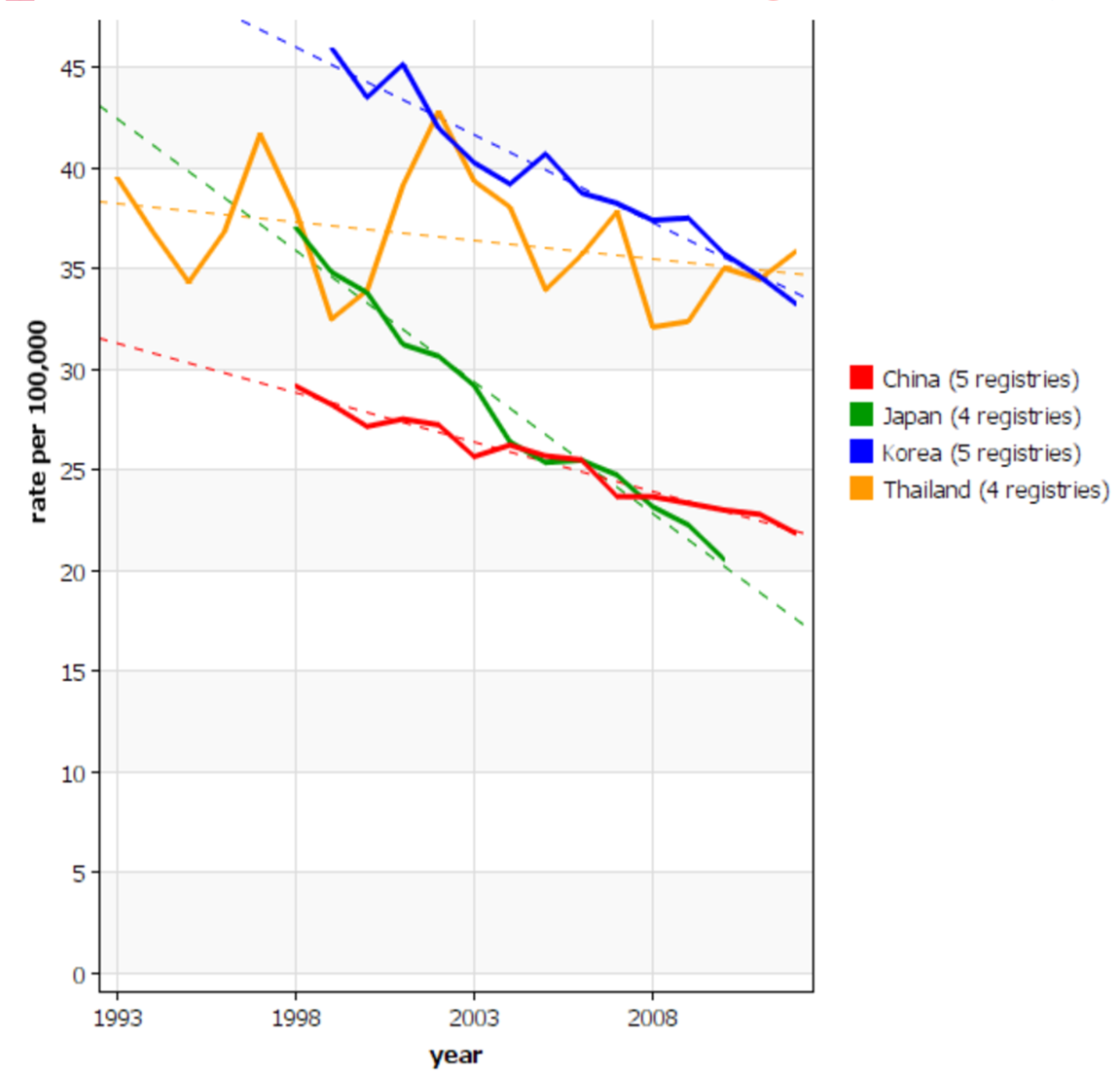 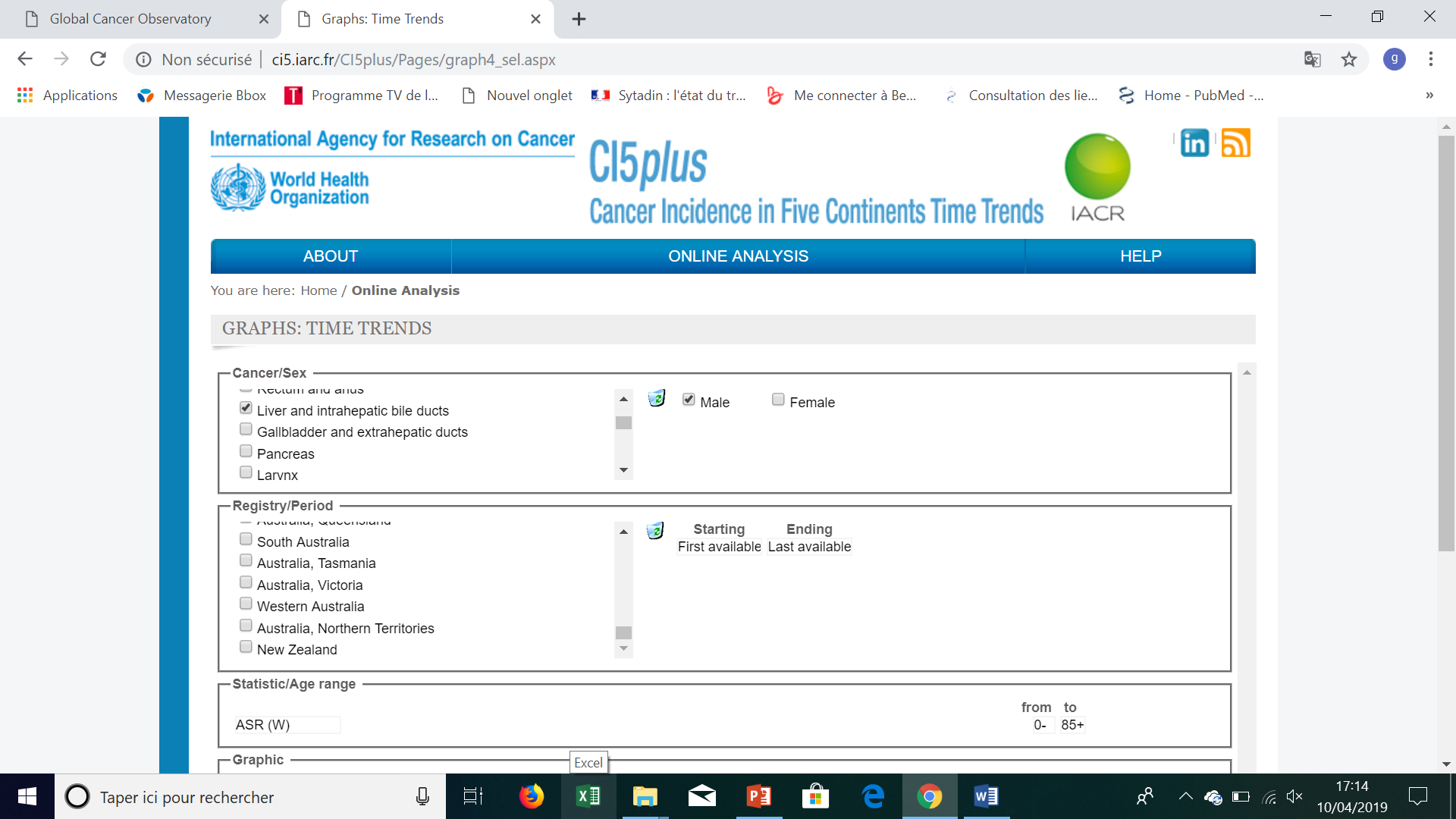 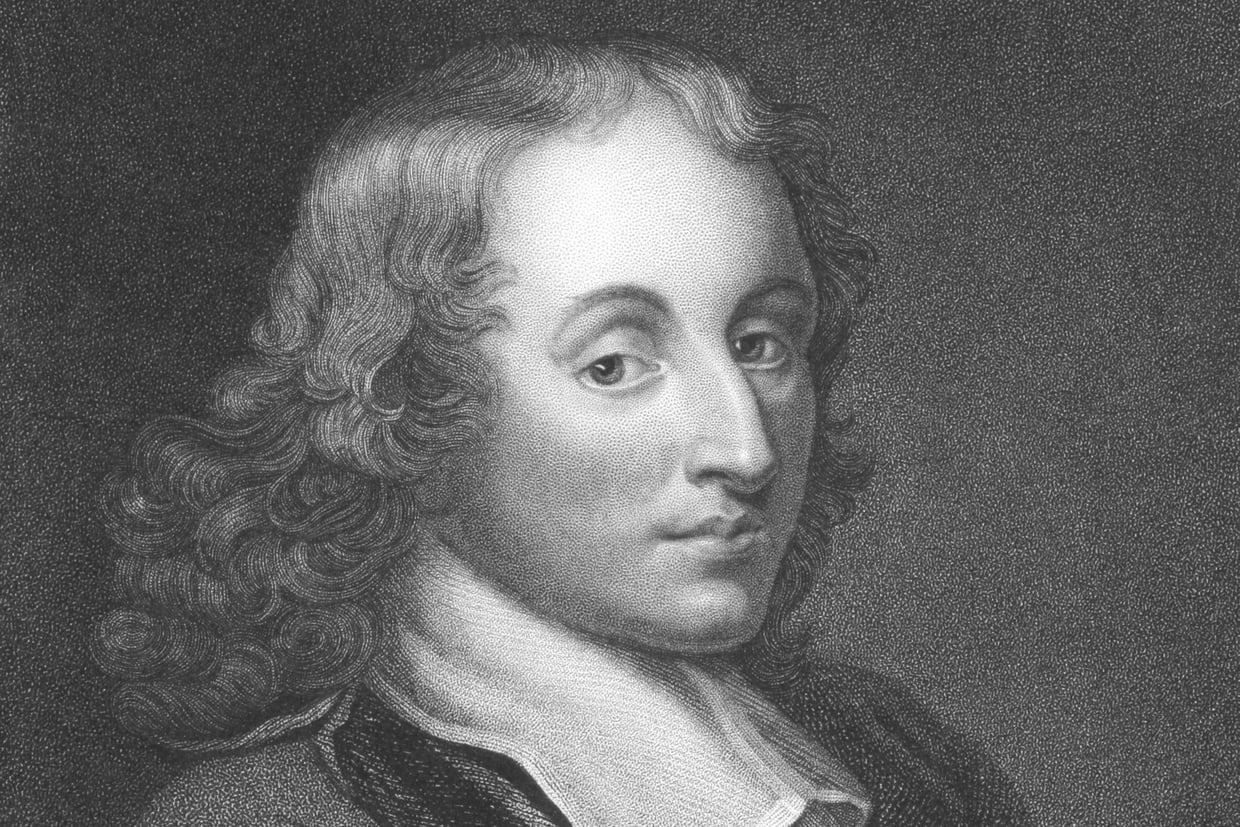 Vérité en deçà des Pyrénées, erreur au-delà (Blaise Pascal)
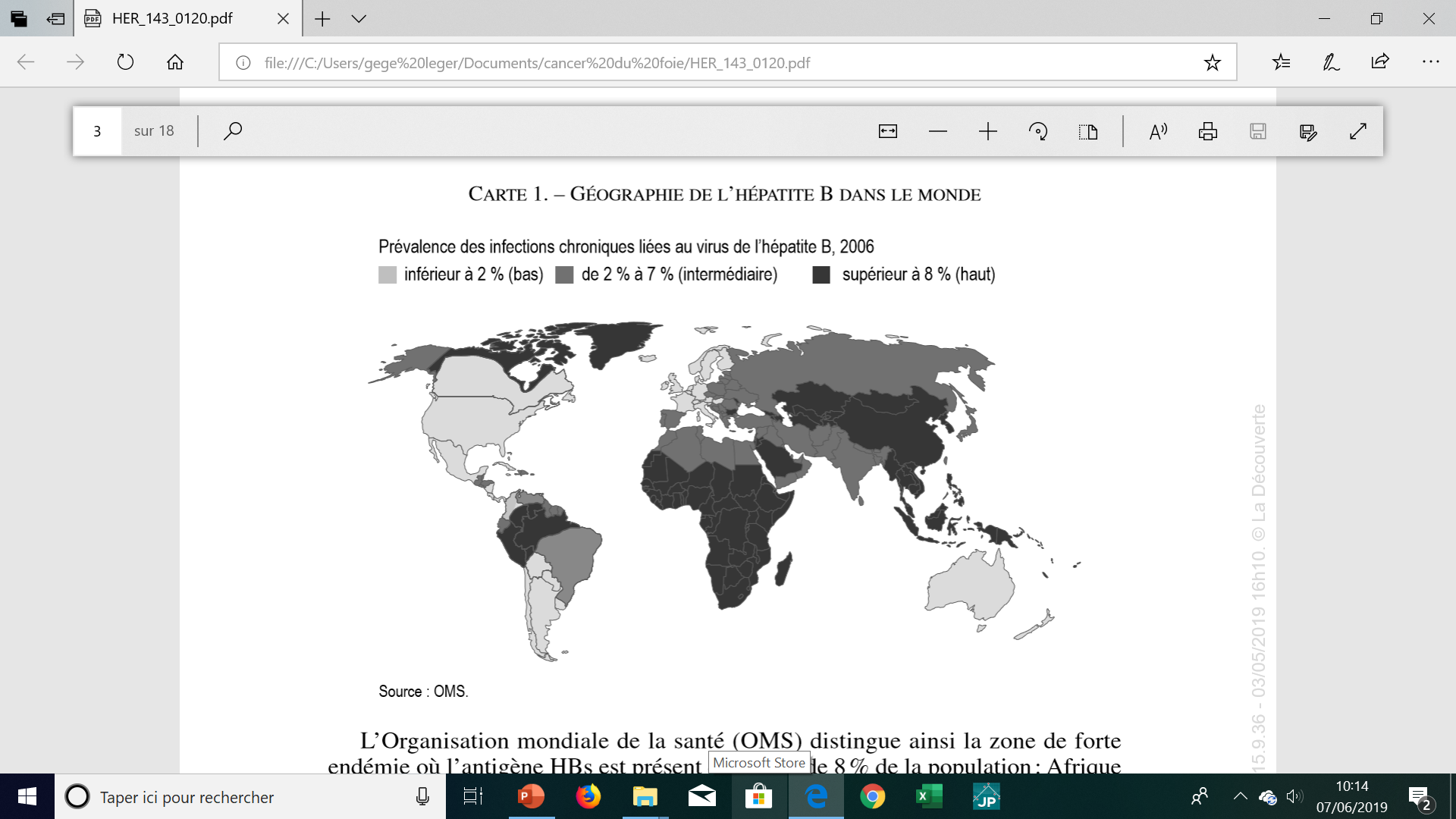 En Occident 
l’incidence était faible et la transmission, horizontale et tardive 
à partir de l’adolescence par voie sexuelle ou sanguine), le risque de cancer hépatique se concentrant sur les adultes
En Occidentcontre l’infectionles campagnes de vaccination des années 80 ont été très efficaces
Entraînant une baisse spectaculaire de l’incidence des hépatites aigues :
 90% aux Etats-Unis (passant de 10.8 en 1990 à 0.9 en 2014), 62% en Italie (de 5,4 en 1990 à 2 en 2000), plus de 80% en Allemagne

En France, chez les femmes enceintes, la prévalence du portage de l’antigène de l’hépatite B (AgHBs) a été estimée à 0,41 %.

 Chez les donneurs de sang, la prévalence de l’AgHBs est passée de 5,3 pour 100 000 en 1991 à 1,8 pour 100 000 en 2003.
Cette régression de l’incidence est aussi la conséquence directe de l'élimination du risque transfusionnel 
ainsi que des mesures de prévention prises contre le sida puisque les modes de transmission principaux sont les mêmes (préservatif lors des relations sexuelles et fourniture de seringue pour la toxicomanie intraveineuse).
En Occident : sévère échec contre le cancer
Contrairement aux espoirs fondés sur une vaccination contre l’hépatite

 qui aurait diminué la fréquence du  cancer du foie

la vaccination a été suivie d’un échec carcinologique cuisant
Tous les graphiques suivants sont des captures d’écran des registres officiels des cancers
Nous avons ajouté quelques commentaires en rouge
Sévère échec contre le cancer en Occident
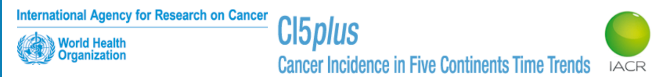 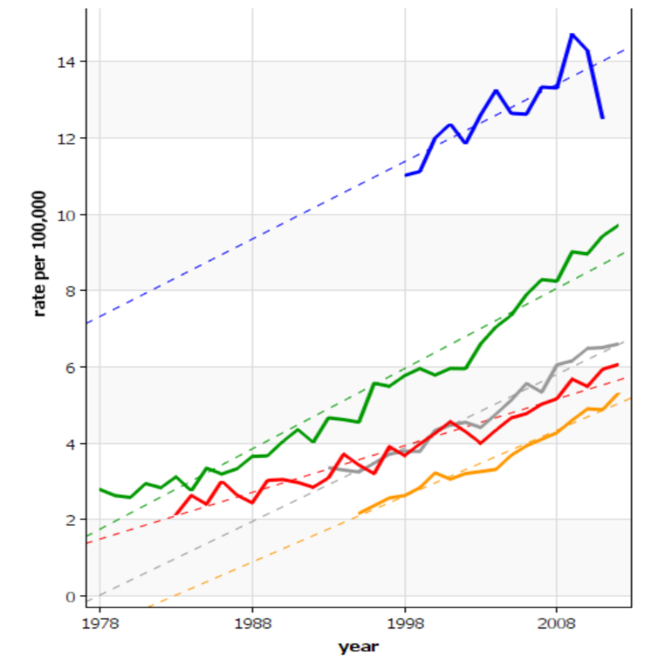 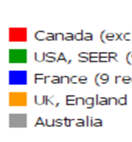 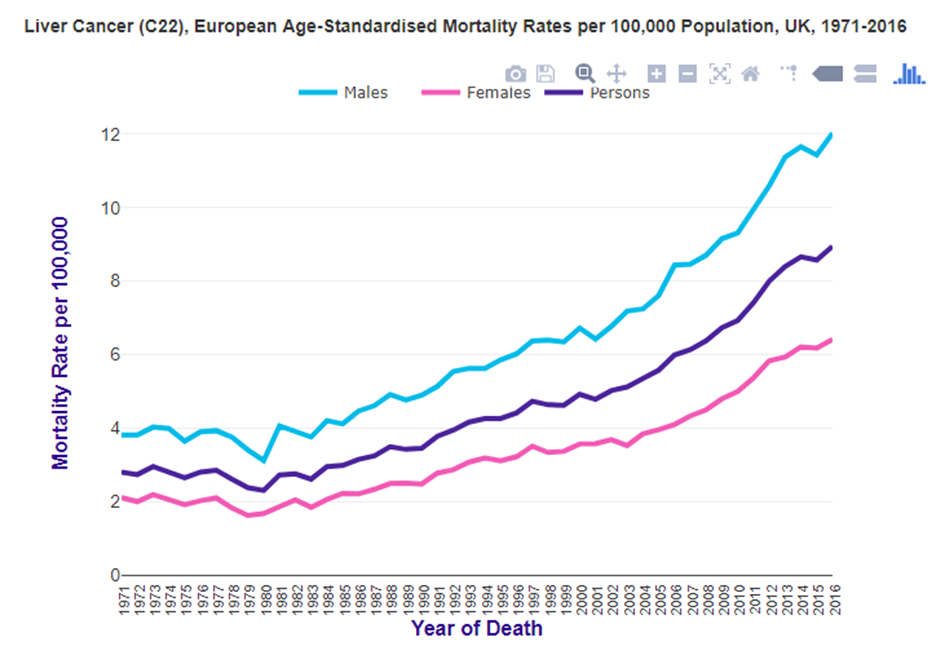 Mortalité du cancer du foie en Grande-Bretagne
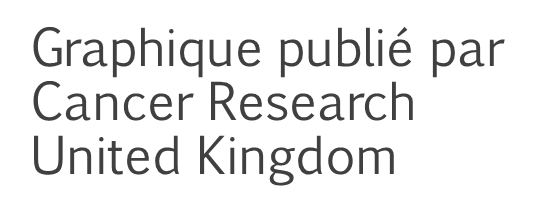 Avant la vaccination 
la mortalité du cancer du foie  stable autour de 3/100000

Entre 1980 et 2015 
 la mortalité  du cancer du foie a été multipliée par 3
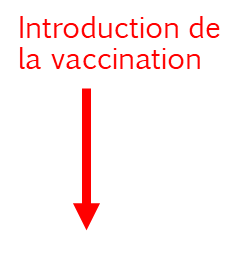 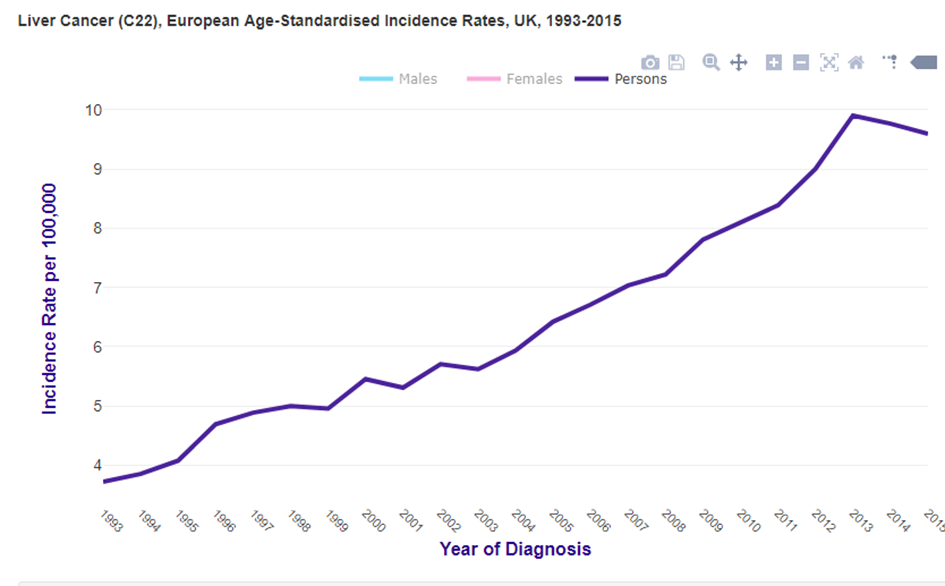 Incidence du cancer du foie en Grande-Bretagne
Avant la vaccination l’incidence du cancer du foie était stable autour de 3/100000

Entre 1986 et 2015 l’incidence du cancer du foie a été multipliée par 3
Graphique publié par Cancer Research United Kingdom
Incidence du cancer du foie au Canada
programmes publics de vaccination gratuite commencé en 1983 Entre 1985 et 2015 l’incidence du cancer du foie a été multipliée par plus de 2
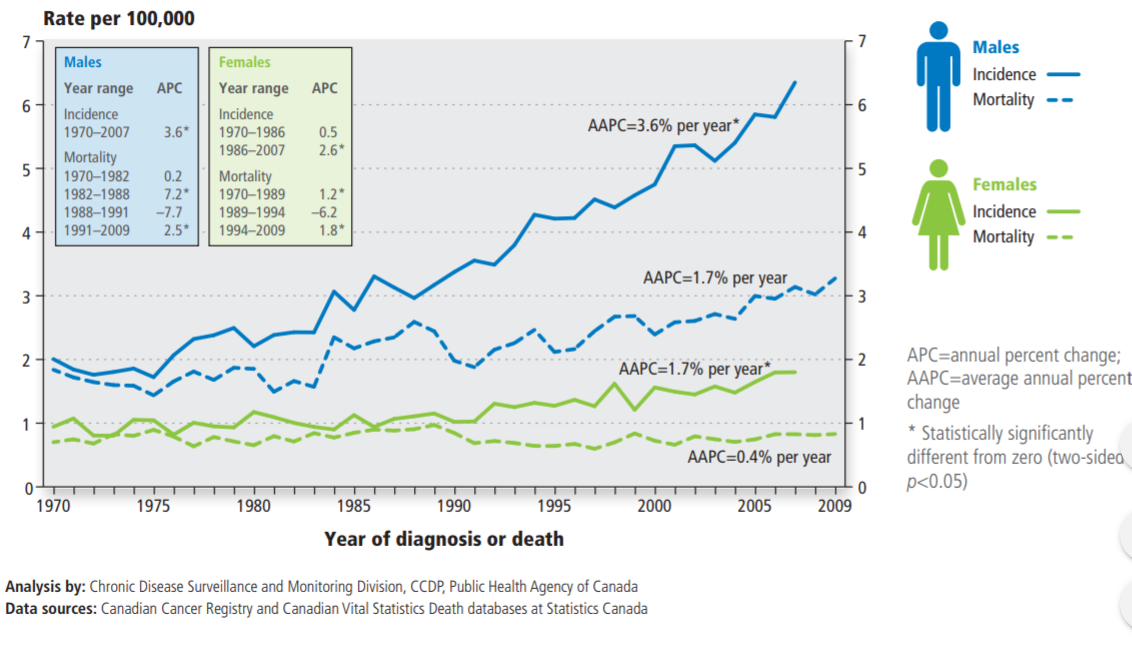 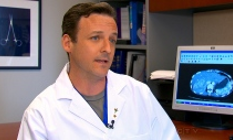 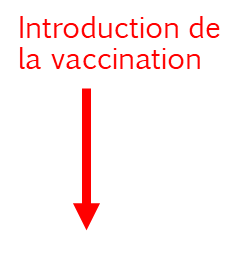 « Le Canada fait face à un tsunami de maladies du foie et de cancer » dit  Sean Cleary expert de l'Université de Toronto
Incidence du cancer du foie au Canada
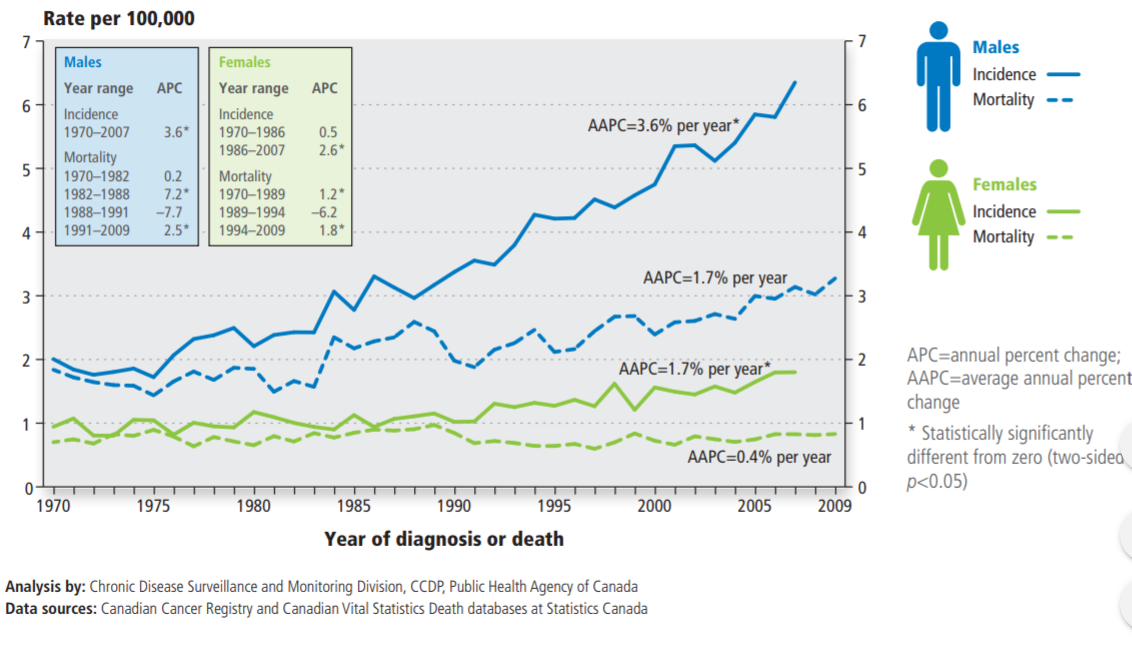 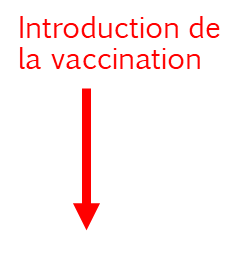 Incidence du cancer du foie aux USA
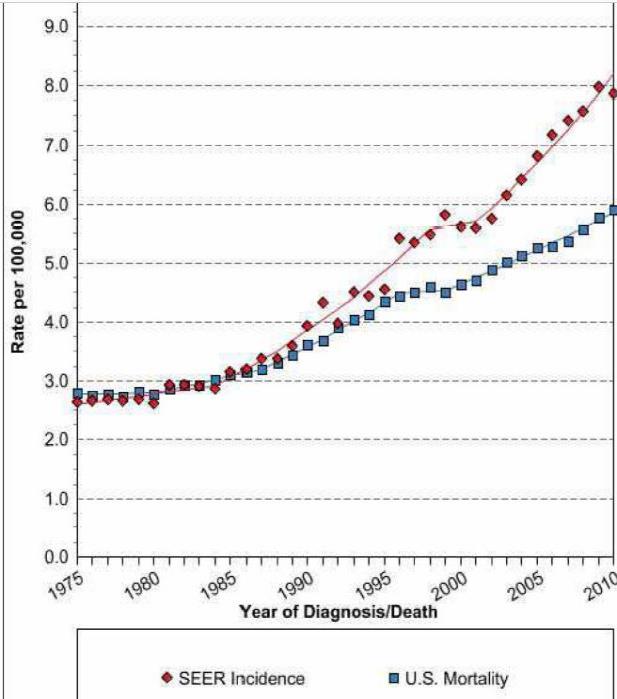 Graphique publié par le programme de surveillance, d'épidémiologie et de résultats finaux (SEER) du National Cancer Institute
Les premières campagnes de vaccination date de 1991
Avant la vaccination l’incidence du cancer du foie était stable autour de 3/100000

Entre 1981, date de mise sur le marché du vaccin et 2015 l’incidence du cancer du foie a été multipliée par 3,37 :
2,63 en 1981
4.43 en 1991
8,87pour 100000 en 2015
Campagne de vaccination
Vaccin Mis sur le marché
Echec cancérologique en Australie
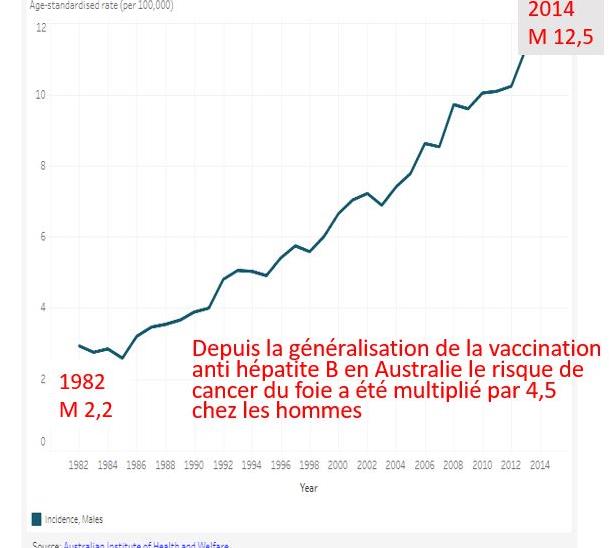 vaccination anti HBV introduite en Australie en 1983
Entre 1982 et 2014 
le nombre annuel de nouveaux cas de cancers du foie  passé de 229 à 1961 
 l’incidence standardisée monde a été multiplié par près de 4 
passant de 1,4/100000 à 5,5/100000 

L’immigration d’asiatiques davantage prédisposés au cancer pourrait expliquer une augmentation de 10 à 20% d’incidence, mais pas de 300-400%
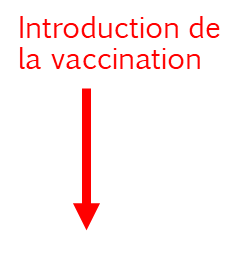 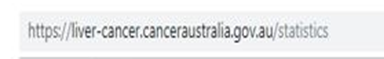 Incidence en France
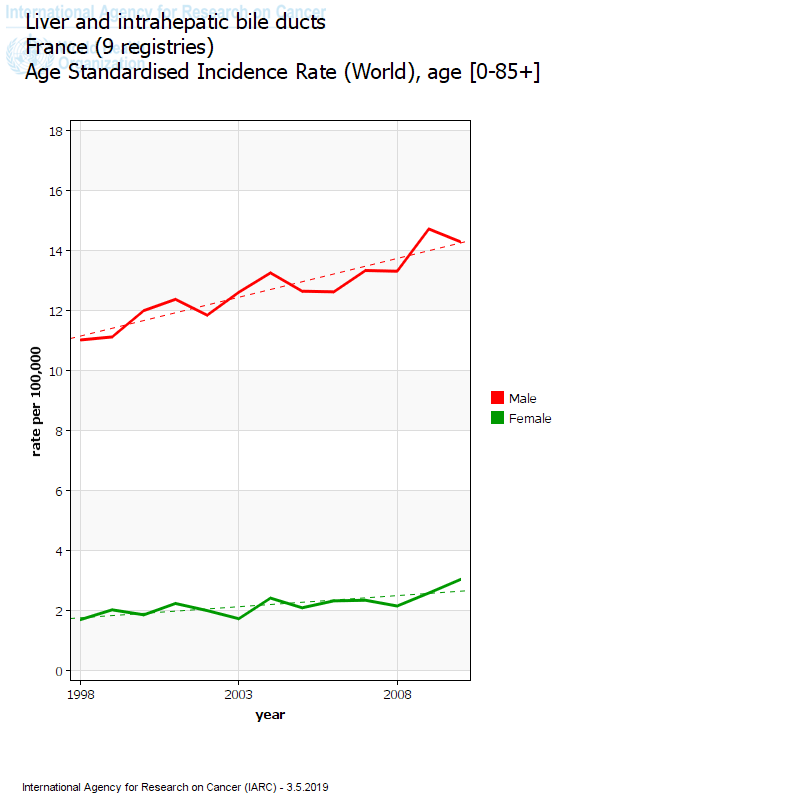 1994 apogée des vaccinations HBV en France
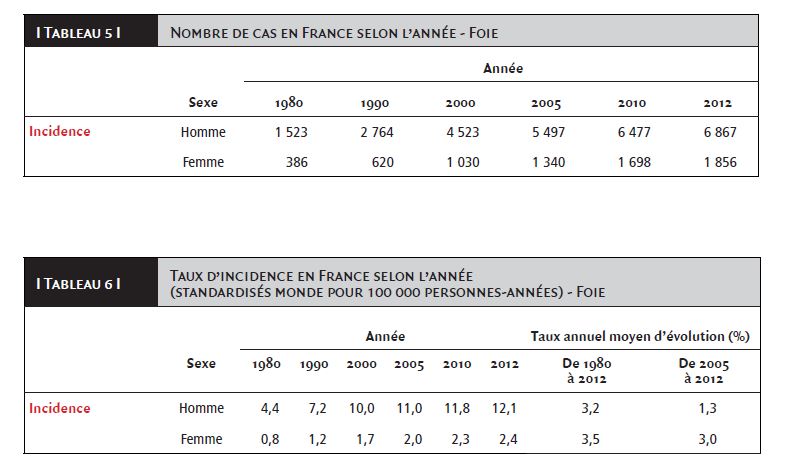 Entre 1990 et 2012 le nombre annuel de nouveaux cas de cancers du foie est passé de 3384 à 8723 et l’incidence standardisée monde est passée de 4.4 à 7,3
Cette catastrophe cancérologique post vaccinale n’a pas suscité d’études indépendantes visant à l’expliquer
Incidence en France
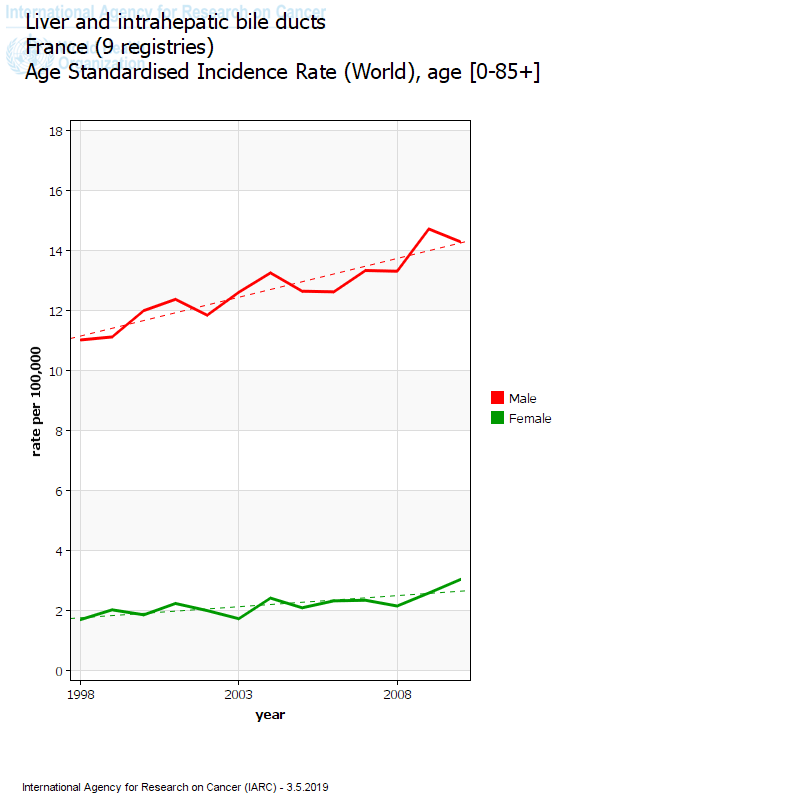 Entre 1990 et 2012
nombre annuel de nouveaux cas de cancers du foie 
 passé de 3384 à 8723 
l’incidence standardisée monde est passée de 4.4 à 7,3
Cette catastrophe cancérologique post vaccinale n’a pas suscité d’études indépendantes visant à l’expliquer
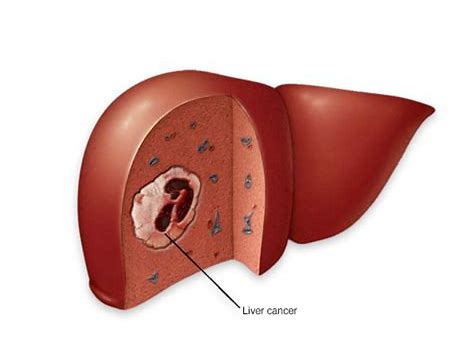 Quelles causes possibles pour cette augmentation majeure des cancers du foie ?
Comment expliquer cet échec dramatique contre le cancer ?
Comment l’INCa, les agences sanitaires et la ministre peuvent ils toujours prétendre : « pour prévenir le cancer du foie, vaccinez-vous »? 
Dans les pays industrialisés d’0ccident dont la France
 la prévalence des hépatites virales était faible 
et l'alcoolisme la principale cause du cancer du foie, devant l’infection par les virus des hépatites B (VHB) et C [(VHC).
D’autres étiologies pourraient elles expliquer cette catastrophe sanitaire en 0ccident ?
L’alcoolisme ne peut pas être incriminé
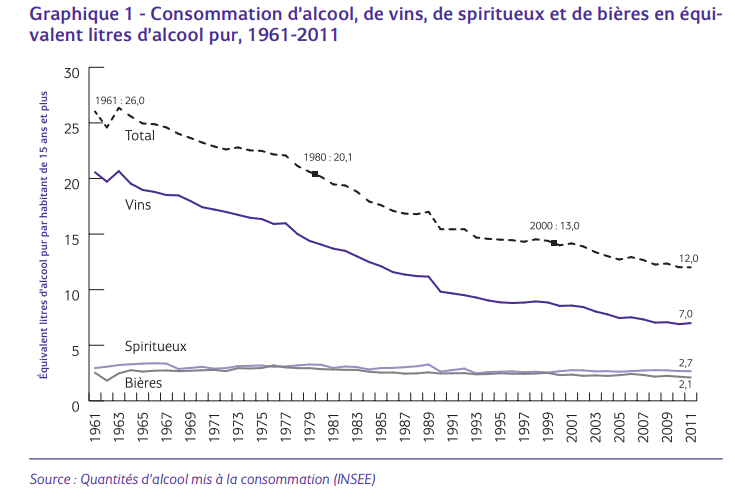 En France 
durant cette période 
l’alcoolisme a considérablement régressé 
ce qui aurait dû favoriser une régression des cancers hépatiques
Responsabilité du virus HBC ?  Non 

L’épidémie HCV est apparue en 1990 pour régresser à partir de 2010

Il s’écoule en moyenne deux décennies entre l’hépatite aigue et l’apparition du cancer


Ce virus ne peut donc être mis en cause pour les cancers qu’à partir de 2010 !
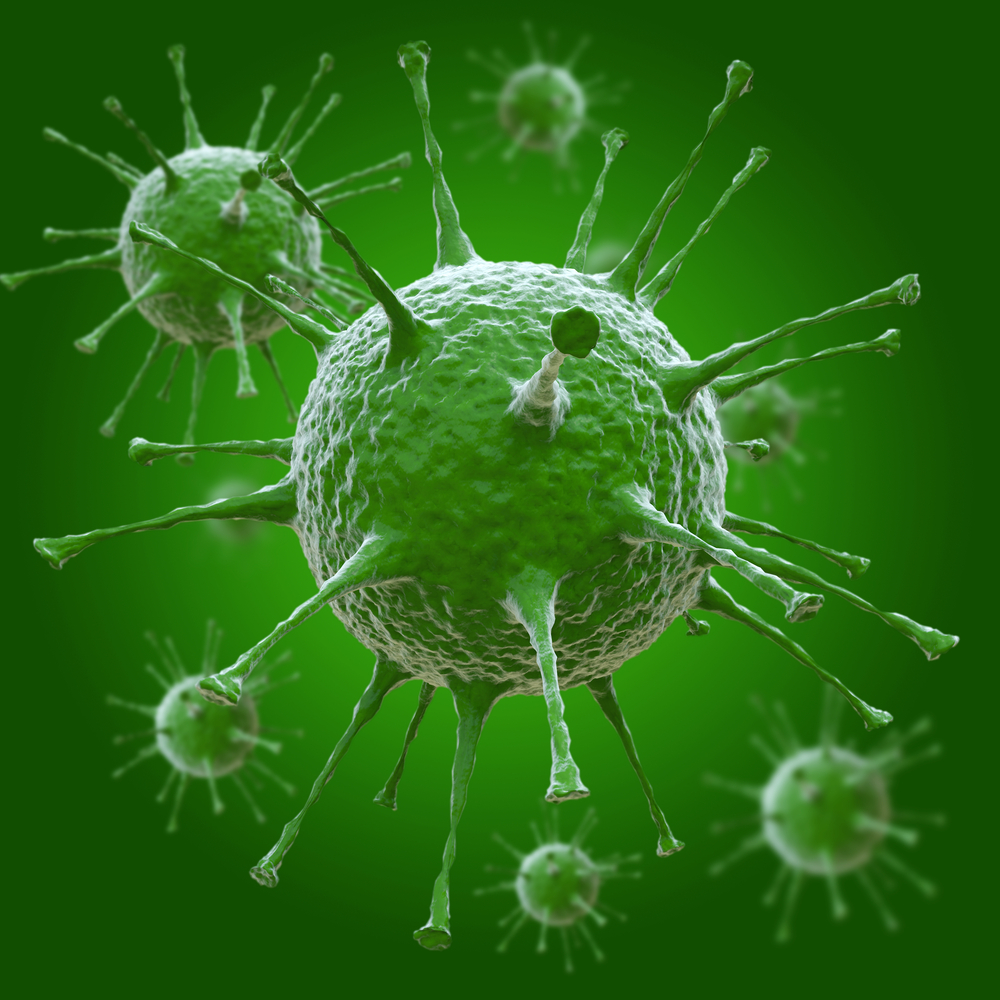 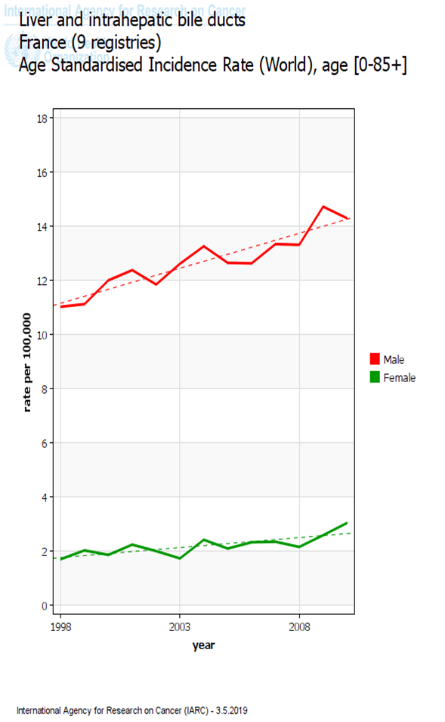 hépatite C n’a pas pu jouer le rôle de remplacement qu’on lui attribue souvent
HCV
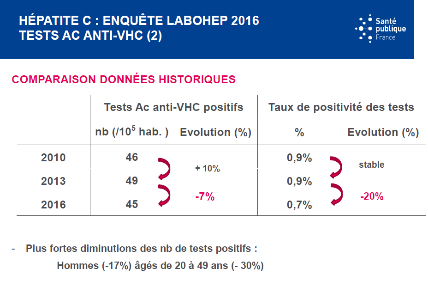 80% 
de l’augmentation HPC 

ont été observés avant 2010
Durant cette période, la stéatose (NASH) n’a pas pu jouer un rôle étiologique suffisant
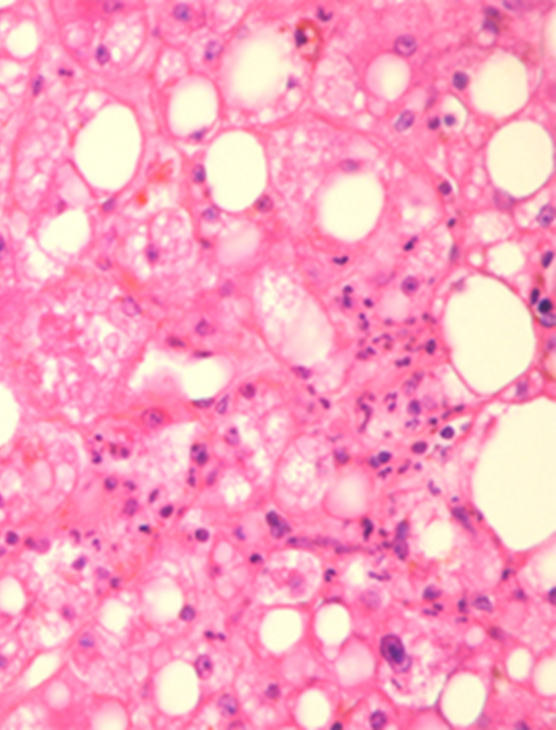 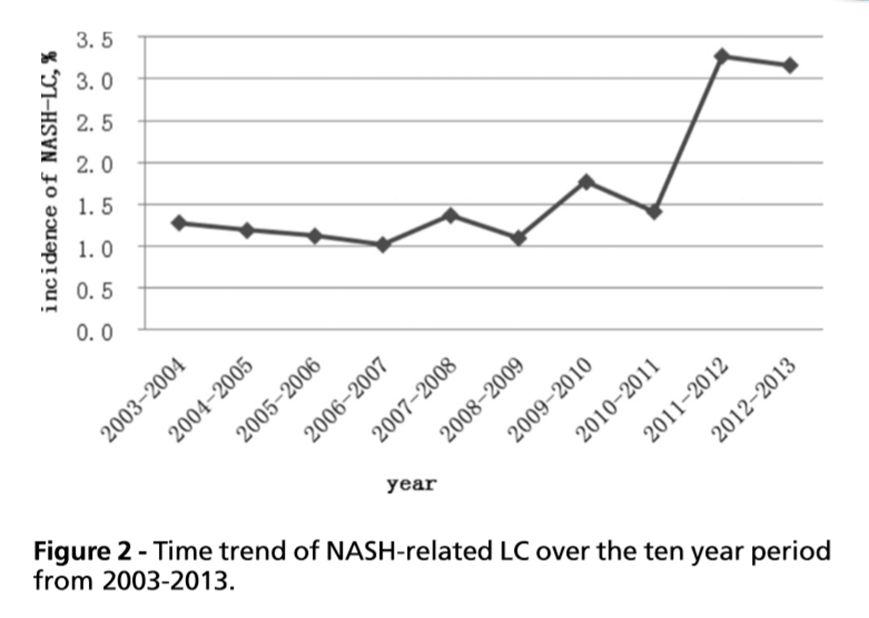 La stéatose hépatique n’a significativement augmenté que trop récemment et de manière trop faible pour expliquer cette augmentation considérable d’incidence du carcinome hépatique
Alors pourquoi ce Tsunami de cancers depuis la vaccination ?
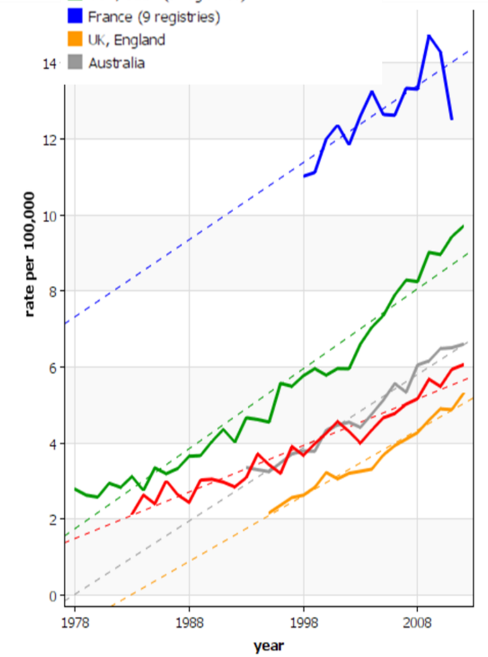 Lorsque l’incidence du HC a chuté 
en Asie on l’a attribué à la vaccination

Mais lorsque l’incidence du HC augmente en Occident 
on exclue a priori la vaccination des causes possibles
Pourtant le critère de temporalité est présent  
avant la vaccination l’incidence était stable; elle n’a augmenté qu’après la vaccination
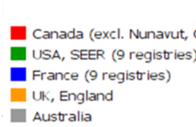 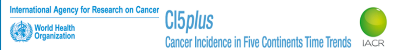 conclusions
On doit juger une action de santé publique, non sur ses intentions, mais sur ses résultats avérés

Dans les pays occidentaux, le nombre et l’incidence des cancers du foie ont en moyenne été multipliés par trois depuis la vaccination malgré la diminution très importantes des hépatites 

Ce paradoxe du succès contre l’infection et d’un accroissement massif des cancers  aurait du être convenablement exploré afin d’en comprendre les causes

N’était-il pas indispensable de comprendre les raisons de cette catastrophe sanitaire
 avant de rendre cette vaccination obligatoire en France depuis janvier 2018 pour les nouveau-nés ?
CONDUITE A TENIR ?
N’ EST- IL PAS URGENT D’ INTERPELLER LES POLITIQUES
 AFIN QUE CESSE CETTE OBLIGATION DE VACCINER LES NOUVEAU-NES ET LES PROFESSIONNELS DE SANTE ?

 au delà des nombreux et graves effets secondaires, en particulier neurologiques majeurs 

 l’effet paradoxal constaté (augmentation du nombre de cancers)
avec un long recul 
qui va à l’encontre du but official de la vaccination (diminuer le nombre de cancers)

Impose de revoir rapidement la politique de vaccination en France et dans tous les pays occidentaux
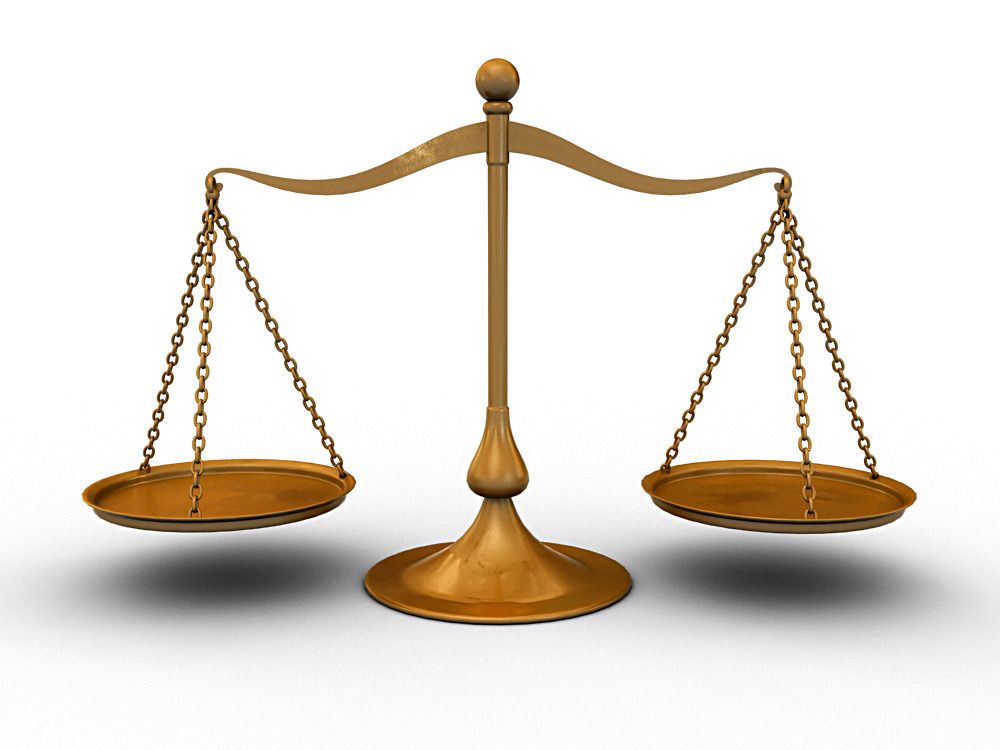